الايونات الثانوية:
1- ايون النترات NO31-:
تعد النترات احد اشكال دورة النتروجين في الطبيعة حيث يعد النتروجين عنصراً مهماً في الدورة البايوجيوكيميائية ويوجد في المواد العضوية في التربة والفضلات الصناعية، وغاز NO2 في الجو والناتج من عوادم السيارات والاسمدة الكيمياوية اذ ان الاخيرة تمثل المصدر الرئيس لهذا الايون .ان معدل النترات في مياه الشرب (50)ج.م.م. وبزيادة تركيزها عن هذا الحد تسبب مشاكل صحية للانسان .
 
2- ايون الفوسفات PO43-:
يوجد الفوسفات في القشرة الارضية بشكل فسفور بنسبة 0.12% وزناً والجزء                    الاعظم منه يدخل في تركيب مجموعة معادن الاباتايت، تحتوي صخور الحجر                              الرملي والكاربونات والسجيل على (170، 400، 700)ج.م.م. على التوالي  .عدا الفسفور ذو ذوبانية قليلة في معظم مركباته اللاعضوية، ويكون عنصراً غذائياً مهماً للكائنات الحية. يوجد الفسفور بشكله الذائب والعالق في الماء على شكل (Poly phosphate, organic phosphate, orthophosphate) ينتج الاول بالدرجة الاولى من طرح فضلات المصانع والاسمدة ومياه الري التي وصلت الى المياه السطحية ومياه الامطار. في حين ينتج الـ poly phosphate من فضلات مساحيق
الايونات الثانوية:
1- ايون النترات NO31-:
تعد النترات احد اشكال دورة النتروجين في الطبيعة حيث يعد النتروجين عنصراً مهماً في الدورة البايوجيوكيميائية ويوجد في المواد العضوية في التربة والفضلات الصناعية، وغاز NO2 في الجو والناتج من عوادم السيارات والاسمدة الكيمياوية اذ ان الاخيرة تمثل المصدر الرئيس لهذا الايون .ان معدل النترات في مياه الشرب (50)ج.م.م. وبزيادة تركيزها عن هذا الحد تسبب مشاكل صحية للانسان .
ايون الفوسفات
2- ايون الفوسفات PO43-:
يوجد الفوسفات في القشرة الارضية بشكل فسفور بنسبة 0.12% وزناً والجزء  الاعظم منه يدخل في تركيب مجموعة معادن الاباتايت، تحتوي صخور الحجر الرملي والكاربونات والسجيل على (170، 400، 700)ج.م.م. على التوالي  .عدا الفسفور ذو ذوبانية قليلة في معظم مركباته اللاعضوية، ويكون عنصراً غذائياً مهماً للكائنات الحية. يوجد الفسفور بشكله الذائب والعالق في الماء على شكل (Poly phosphate, organic phosphate, orthophosphate) ينتج الاول بالدرجة الاولى من طرح فضلات المصانع والاسمدة ومياه الري التي وصلت الى المياه السطحية ومياه الامطار. في حين ينتج الـ poly phosphate من فضلات مساحيق
العسرة الكلية
العسرة الكلية (TH):
	تعرف العسرة الكلية انها الخاصية التي تبطل عمل الصابون في المياه وتعمل على تكوين التكلس في جدران الانابيب والاوعية المستخدمة في التسخين، وذلك لاحتواء المياه على تراكيز عالية من الكالسيوم والمغنيسيوم  تحسب العسرة الكلية من تراكيز ايونات الكالسيوم والمغنيسيوم وبوحدات الجزء بالمليون (ppm) وحسب المعادلة الاتية :
		TH= 2.497 Ca + 4.115 Mg
	الدرجة المقبولة لعسرة المياه قد تختلف من مجتمع لاخر اعتماداً على الظروف المحلية على ان تكون نسبة ايون الكالسيوم ما بين (300-100)ج.م.م. وايون المغنيسيوم اقل من ذلك. واعتماداً على تداخل العوامل الاخرى مثل الدالة الهيدروجينية، كما ان المياه ذات العسرة الاعلى من (200)ج.م.م. تسبب زيادة في استهلاك الصابون ومن ثم صعوبة في عمل الرغوة، كما ان المياه العذبة ذات العسرة الاقل من (100)ج.م.م. من المحتمل ان تؤدي الى تأكل انابيب المياه. لا توجد قيمة محددة للعسرة الكلية في المياه يمكن من خلالها قياس التاثيرات الصحية الناجمة عن زيادة قيمة العسرة .لكن منظمة الصحة العالمية في عام (2006) اقترحت حداً اعلى للعسرة في المياه وهو (500)ج.م.م.
نسبة امتزاز الصوديوم
نسبة امتزاز الصوديوم (SAR):
	يتم حساب نسبة امتزاز الصوديوم (Sodium Adsorbtion Ratio) حسب المعادلة الاتية :
	 
		SAR			Water Class
		<10			Excellent
		10-18			Good
		18-26			Fair
		>26			poor
	من تراكيز ايونات المغنيسيوم والكالسيوم والصوديوم وبوحدات (الملي مكافئ/ لتر (epm))، وذلك لمعرفة مدى صلاحية مياه انهار مدينة البصرة لاغراض السقي.
الصيغ الهيدروكيميائية:
بعدالحصول على النتائج (تركيز الايونات الرئيسة) بوحدات (ppm) يتم حساب تركيز الايونات بوحدات (epm) و من ثم بوحدات (epm %) لغرض اجراء الحسابات اللاحقة، لحساب تركيز الايونات بوحدات (epm) نطبق المعادلة التالية:
epm = ppm/ الوزن المكافئ                  الوزن المكافئ = الوزن الجزيئي/ التكافؤ
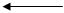 الاوزان المكافئة للايونات الرئيسية
يتم تحديد الصيغة الهيدروكيميائية بالاعتماد على معادلة  في  يعبر عن الصيغ الهيدروكيميائية بالنسبة المئوية لوحدات الملي مكافئ/ لتر (%epm) للايونات الموجبة والسالبة التي تزيد نسبتها عن (15%)، والملوحة بوحدات ملغم/لتر. والدالة الهيدروجينية وحسب نتائج تحليل الايونات الرئيسة الموجبة والسالبة 
 
	1- الرباط (1):
	 

	* نوعية المياه هي: Ca- Mg- HCO3 - SO4-Chloride
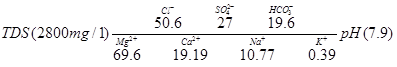 الاملاح الافتراضية
الاملاح الافتراضية:
لتحديد انواع الاملاح الافتراضية في عينات المياه يتم اعتماد الاسلوب المتبع في  (Collins, 1975) والقاضي بارتباط الايونات الرئيسة مع بعضها على وفق التتابع الترسيبي للاملاح بوحدات (epm%). 
ان تكون الاملاح كما يلي: 
(CaCO3, CaHCO3, CaSO4, MgCO3, MgSO4, MgCl2, Na2SO4, NaCl, KCl). و تكونها و ترسيبها بهذا الشكل اعتمادا على نظرية فويكوف في الارتباط الافتراضي و التي تنص على ان الملح الاقل ذوبانا يترسب اولا و الملح الاكثر ذوبانا يترسب في النهاية اذ تكون مركبات الكالسيوم اقل ذوبانا لذلك تترسب في البداية و املاح البوتاسيوم و الكلوريدات تكون اكثر ذوبانا لذلك تترسب في النهاية. لن يتكون الملح الاول (CaCO3) ذلك لعدم توفرايونات الكاربونيت (CO32-)  ، نسبة الملح (CaHCO3) هي نسبة ايون البيكاربونات (HCO3) مع طرحه من نسبة ايون الكالسيوم (Ca2+)،
اما نسبة الملح (CaSO4) تمثل بقية الايونات (Ca2+)، نسبة الملح (MgCO3) يمثل نسبة ايون الكاربونيت (CO32-) في بعض الاحيان لا يوجد تركيز لايون الكاربونيت او يوجد بنسب ضئيلة فيضاف الى ايون البيكاربونات، ومن ثم سوف لن يتكون الملح (MgCO3). ان عدم تكون ايون الكاربونيت يعود الى قيمة الدالة الهيدروجينية لعينات المياه حيث يبدأ تكون ايون الكاربونيت بعد القيمة (8.3) للدالة الهيدروجينية اما تحت هذه القيمة فيتحول كل (CO32-) الى (HCO3-)  في المنمي، 2002). بعد الملح (MgCO3) يتكون الملح (MgSO4) والذي يمثل بقية (Mg) اذا كانت اقل من (SO42-) او بقية (SO4) اذا كانت اقل من (Mg2+). بعد ذلك سيتكون الملح (MgCl2) والذي يمثل بقية (Mg2+).
بعد ذلك يتكون الملح (Na2SO4) والذي يمثل بقية (SO42-) وبما ان قيمة (SO42-) استنفذت من المحلول عند تكوين الملح (MgSO4). اذن لن يتكون الملح (Na4SO4). ثم يتكون الملح (NaCl) والذي يمثل نسبة (Na) مع ما تبقى من ايون الكلوريد (Cl-) بعد تكون الملح (MgCl2)، ثم الملح (KCL) الذي يمثل قيمة (K+) في المياه مع بقية (Cl-).
صلاحية مياه الانهار المدروسة لشرب الانسان:
لتقويم صلاحية المياه لاغراض الشرب، يتم اعتماد مواصفات منظمة الصحة العالمية (WHO,2006) وقياسها مع النتائج المستحصلة.
حدود تراكيز الايونات الموجبة والسالبة لمياه الشرب حسب (WHO, 2006) بوحدات الجزء بالمليون (ppm)
صلاحية مياه الانهار لشرب الحيوانات:
لغرض معرفة صلاحية مياه الانهار لاغراض تربية الحيوانات تم موازنة نتائج التحاليل للمياه مع المواصفات القياسية للخدمات البيطرية العامة في الولايات المتحدة الامريكية.
تصنيف المياه حسب الملوحة لشرب الحيوانات حسب المواصفات القياسية البيطرية في الولايات المتحدة
صلاحية مياه الانهار لاغراض الري:	اعتمدت المواصفات القياسية للمياه  في اختبار صلاحية المياه لاستخدامها لاغراض الري.
المواصفات القياسية لمياه الري